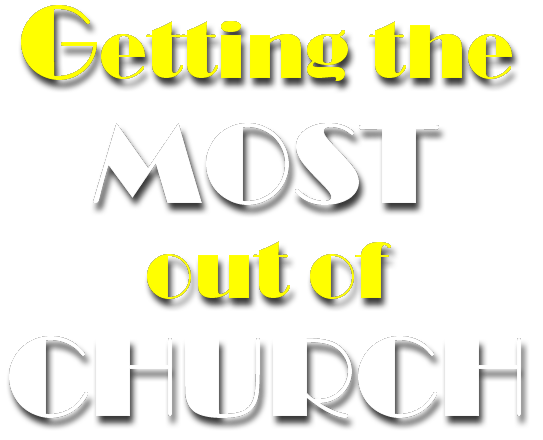 with Godly Leaders
[Speaker Notes: This presentation uses the “Elephant” font

Background stained glass = FREE = from http://www.flickr.com/photos/stockphotosforfree/7190209497/sizes/l/in/photostream/]
Our Theme“Getting the MOST out of CHURCH”
3:14 Although I hope to come to you soon, I am writing you these instructions so that,
 15 if I am delayed, you will know how people ought to conduct themselves
[Speaker Notes: Background stained glass = FREE = from http://www.flickr.com/photos/stockphotosforfree/7190209497/sizes/l/in/photostream/]
Our Theme“Getting the MOST out of CHURCH”
This theme follows a catalog of qualifications for Godly leaders
3:14 Although I hope to come to you soon, I am writing you these instructions so that,
 15 if I am delayed, you will know how people ought to conduct themselves
[Speaker Notes: Background stained glass = FREE = from http://www.flickr.com/photos/stockphotosforfree/7190209497/sizes/l/in/photostream/]
NOWFour ReasonsWhy Our Church Needs Godly Leaders
Because of …
[Speaker Notes: Background stained glass = FREE = from http://www.flickr.com/photos/stockphotosforfree/7190209497/sizes/l/in/photostream/]
1-Who We ARE!
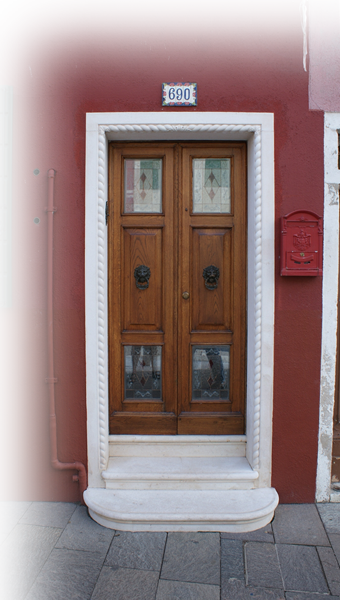 God’s Household
you will know how people ought to conduct themselves in God's household,
[Speaker Notes: Door = FREE = from BiblePoint]
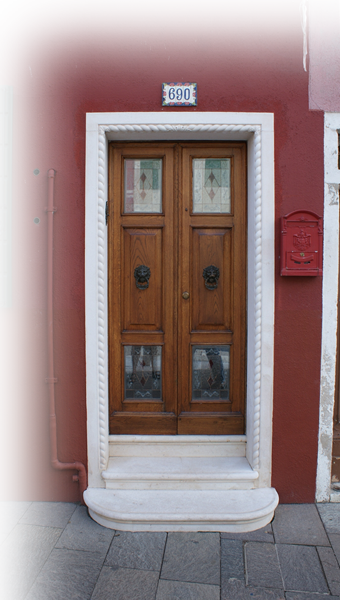 God’s Household
you will know how people ought to conduct themselves in God's household,
Don't you know that you yourselves are God's temple and that God's Spirit lives in you?   1 Cor 3:16
[Speaker Notes: Door = FREE = from BiblePoint]
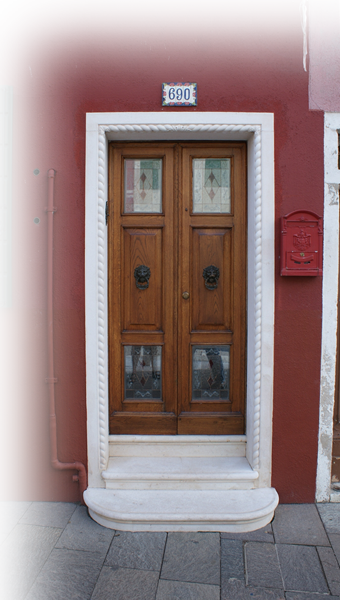 God’s Household
you will know how people ought to conduct themselves in God's household,
19 Do you not know that your body is a temple of the Holy Spirit, who is in you, whom you have received from God? You are not your own;  20 you were bought at a price. Therefore honor God with your body.   1 Cor 6:19-20
[Speaker Notes: Door = FREE = from BiblePoint]
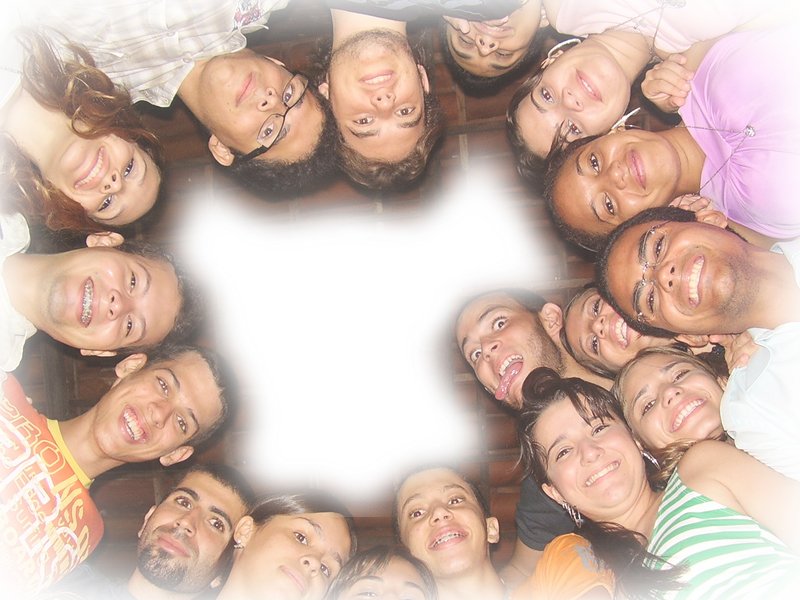 Assembly of God
you will know how people ought to conduct themselves in God's household, which is the church of the living God,
ekklasia
[Speaker Notes: Assembly = FREE = from http://www.flickr.com/photos/brazilnut72/2247691834/sizes/l/in/photostream/]
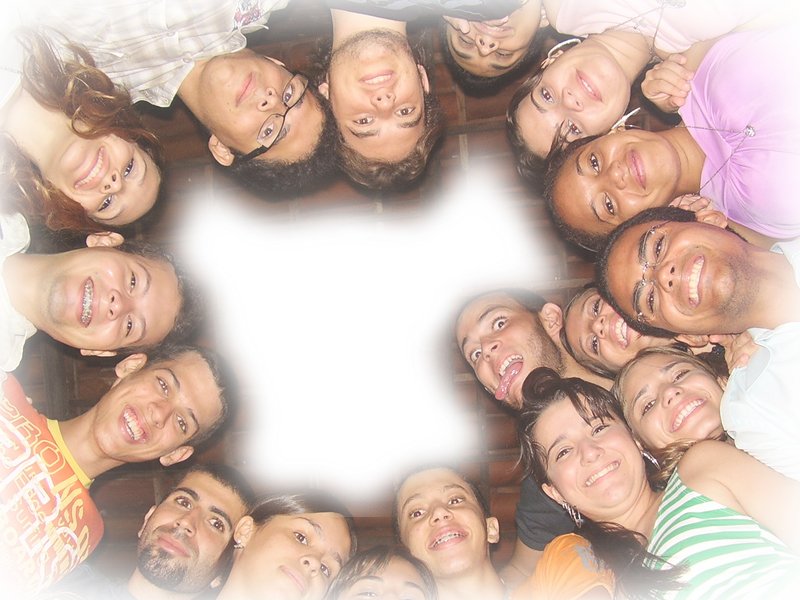 Assembly of God
you will know how people ought to conduct themselves in God's household, which is the church of the living God,
ekklhsia
ekklasia
[Speaker Notes: Assembly = FREE = from http://www.flickr.com/photos/brazilnut72/2247691834/sizes/l/in/photostream/]
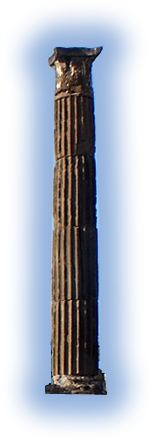 Pillar of Truth
T
R
U
T
H
you will know how people ought to conduct themselves in God's household, which is the church of the living God, the pillar and foundation of the truth.
[Speaker Notes: Pillar from Pompey = FREE = from BiblePoint.]
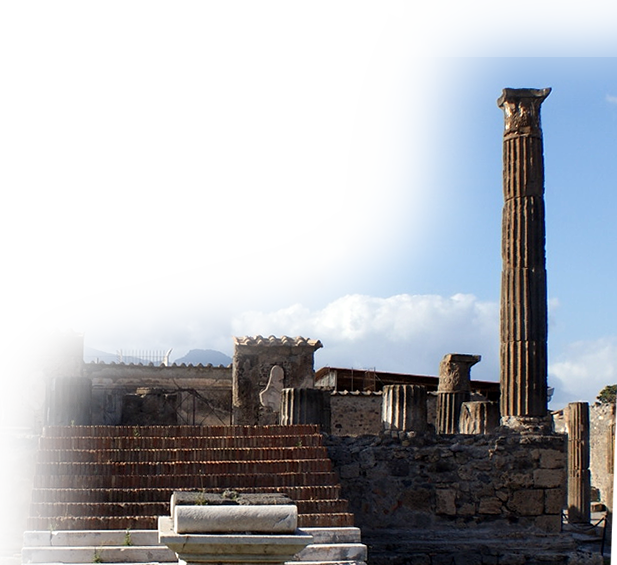 Foundation of Truth
T
R
U
T
H
you will know how people ought to conduct themselves in God's household, which is the church of the living God, the pillar and foundation of the truth.
TRUTH
[Speaker Notes: Pillar from Pompey = FREE = from BiblePoint.]
2-What the Jesus DID!
16 Beyond all question, the mystery of godliness is great:
[Speaker Notes: Baby in manger = Licensed from istock = not for reuse]
Jesus APPEARED
He appeared in a body, 	was vindicated by the Spirit, 
was seen by angels,
	was preached among 	the nations, 
was believed on in the world, 
	was taken up in glory.
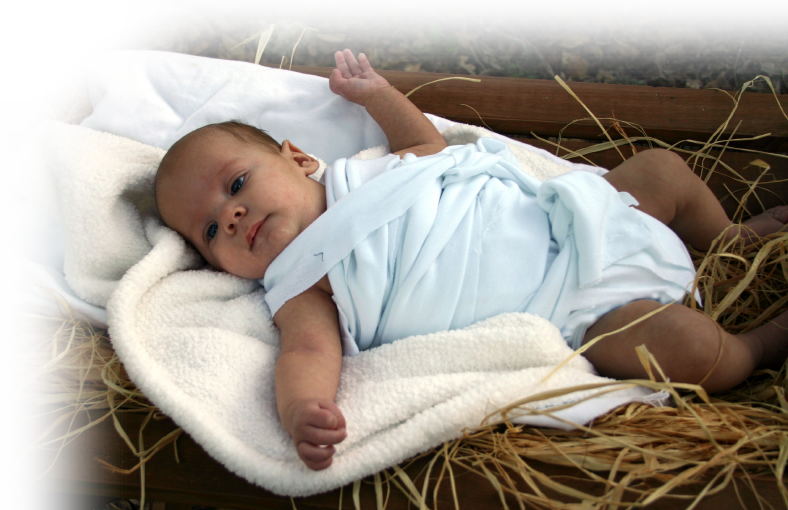 [Speaker Notes: Lit=made manifiest cf. John 1:1 & 14]
Jesus was VINDICATED!
He appeared in a body, 	was vindicated by the Spirit, 
was seen by angels,
	was preached among 	the nations, 
was believed on in the world, 
	was taken up in glory.
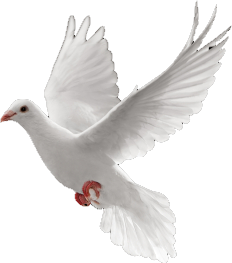 Jesus was SEEN!
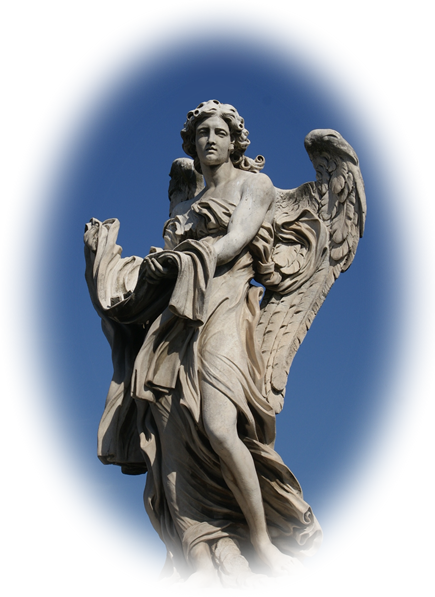 He appeared in a body, 	was vindicated by the Spirit, 
was seen by angels,
	was preached among 	the nations, 
was believed on in the world, 
	was taken up in glory.
[Speaker Notes: Angel = FREE = from BiblePoint photo]
Jesus was PREACHED!
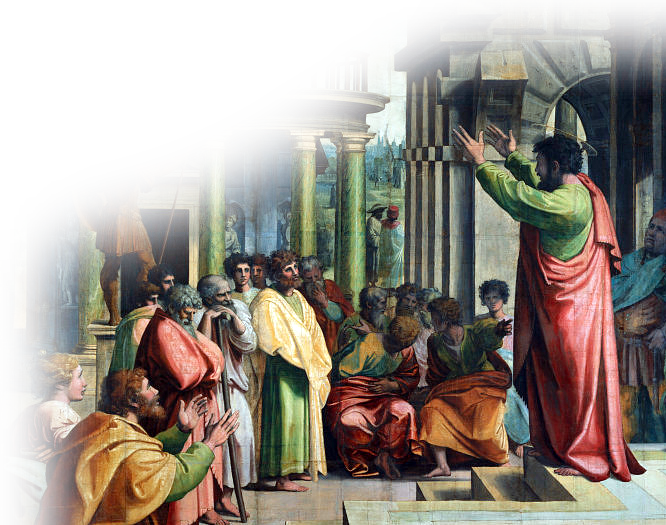 He appeared in a body, 	was vindicated by the Spirit, 
was seen by angels,
	was preached among 	the nations, 
was believed on in the world, 
	was taken up in glory.
[Speaker Notes: Paul preaching = FREE = from http://en.wikipedia.org/wiki/File:V%26A_-_Raphael,_St_Paul_Preaching_in_Athens_(1515).jpg]
Jesus BELIEVED ON!
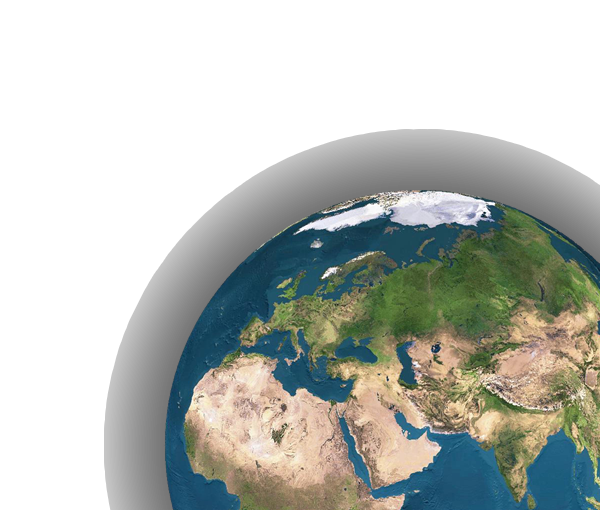 He appeared in a body, 	was vindicated by the Spirit, 
was seen by angels,
	was preached among 	the nations, 
was believed on in the world, 
	was taken up in glory.
[Speaker Notes: World =free= nasa]
Jesus was TAKEN UP!
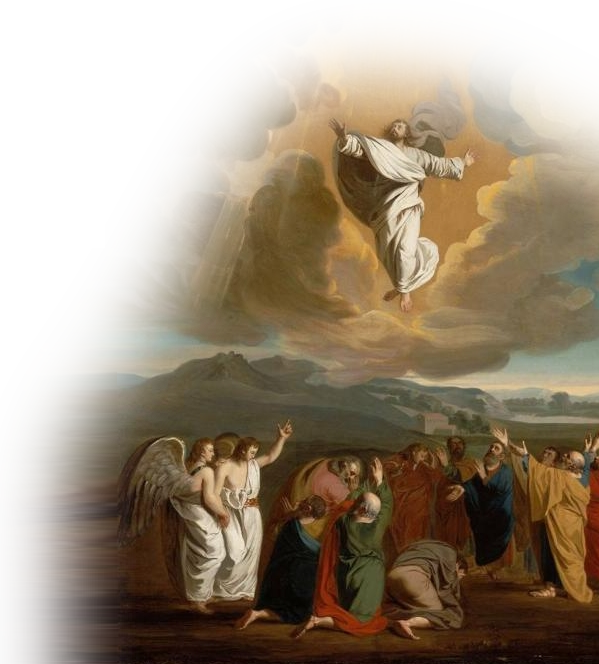 He appeared in a body, 	was vindicated by the Spirit, 
was seen by angels,
	was preached among 	the nations, 
was believed on in the world, 
	was taken up in glory.
[Speaker Notes: Ascension = FREE =from http://en.wikipedia.org/wiki/File:Jesus_ascending_to_heaven.jpg]
3-What We OPPOSE
4:1 The Spirit clearly says that in later times some will …
Deserting People
4:1 The Spirit clearly says that in later times some will abandon the faith
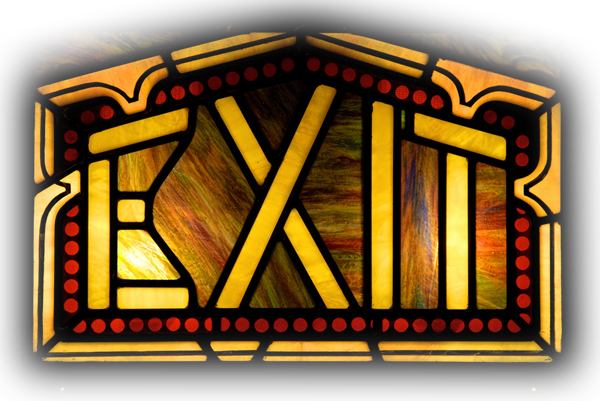 [Speaker Notes: Hand pushing away = FREE= from http://en.wikipedia.org/wiki/File:Push_Hands-close_up.jpg]
Deceiving Spirits
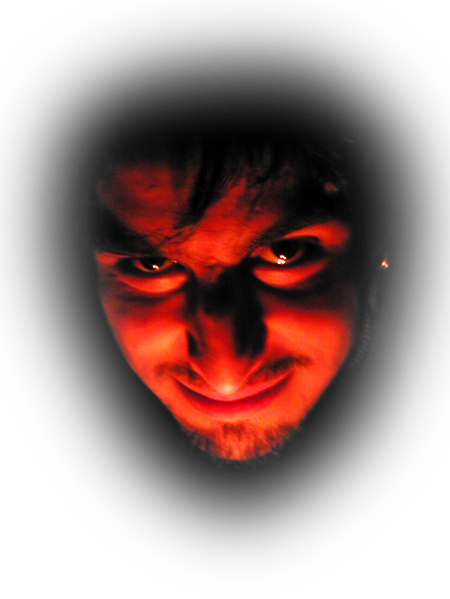 4:1 The Spirit clearly says that in later times some will abandon the faith and follow deceiving spirits
[Speaker Notes: Devil = FREE = from http://www.sxc.hu/photo/229100/?forcedownload=1]
Demonic Teaching
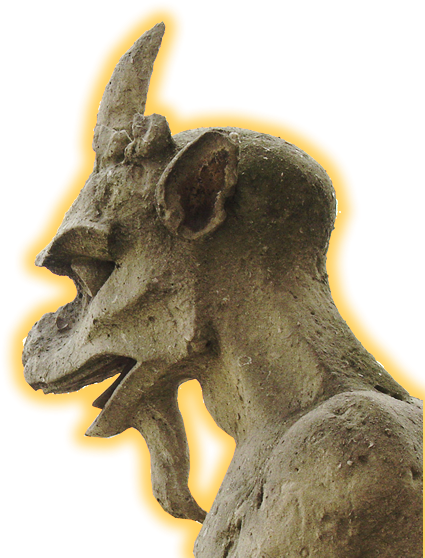 4:1 The Spirit clearly says that in later times some will abandon the faith and follow deceiving spirits and things taught by demons.
[Speaker Notes: Gargoyle = FREE = from http://commons.wikimedia.org/wiki/File:Paris_Gargoyle.jpg]
Deceptive Hypocrites
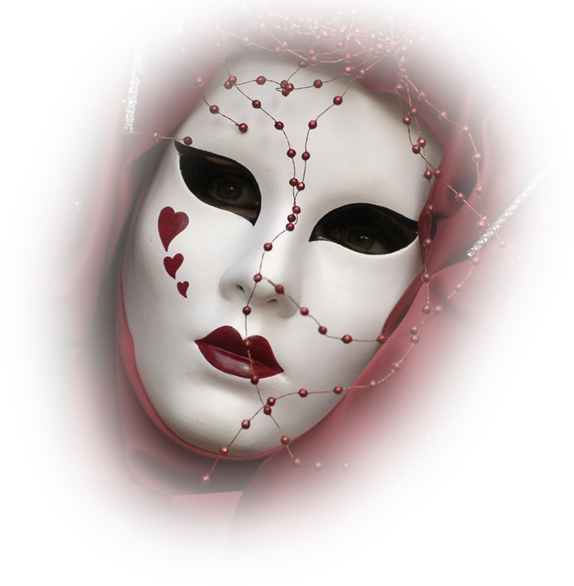 2 Such teachings come through hypocritical liars, whose consciences have been seared as with a hot iron.
[Speaker Notes: Mask =FREE = from http://www.sxc.hu/browse.phtml?f=download&id=593092]
Depriving People
3 They forbid people to marry and order them to abstain from certain foods,
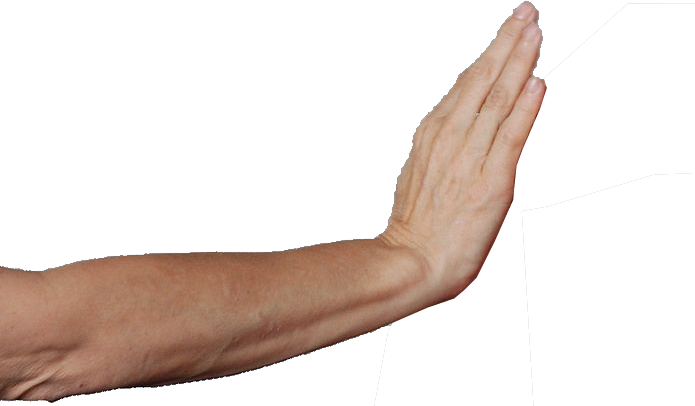 [Speaker Notes: Hand pushing away = FREE= from http://en.wikipedia.org/wiki/File:Push_Hands-close_up.jpg]
4-What the Church KNOWS!
…order them to abstain from certain foods, which God created to be received with thanksgiving by those who believe and who know the truth.
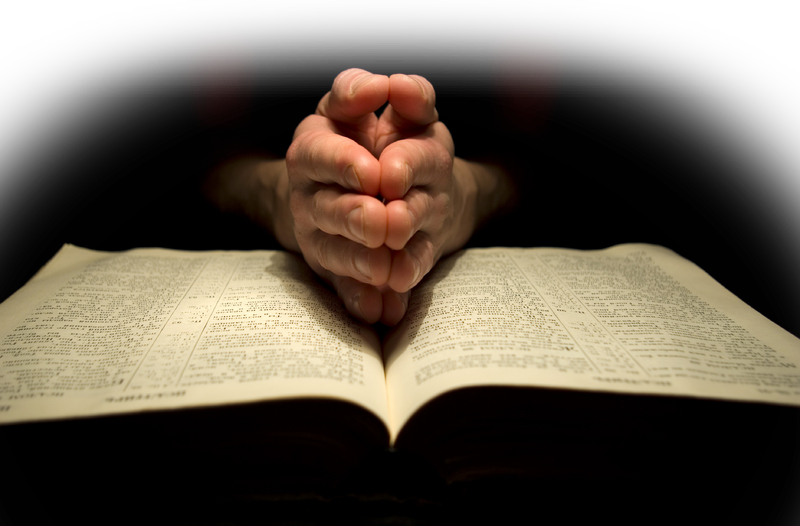 [Speaker Notes: Hands and Bible = Dreamstime photo = not for reuse elsewhere.]
4-What the Church KNOWS!
4 For everything God created is good, and nothing is to be rejected if it is received with thanksgiving,  5 because it is consecrated by the word of God and prayer.
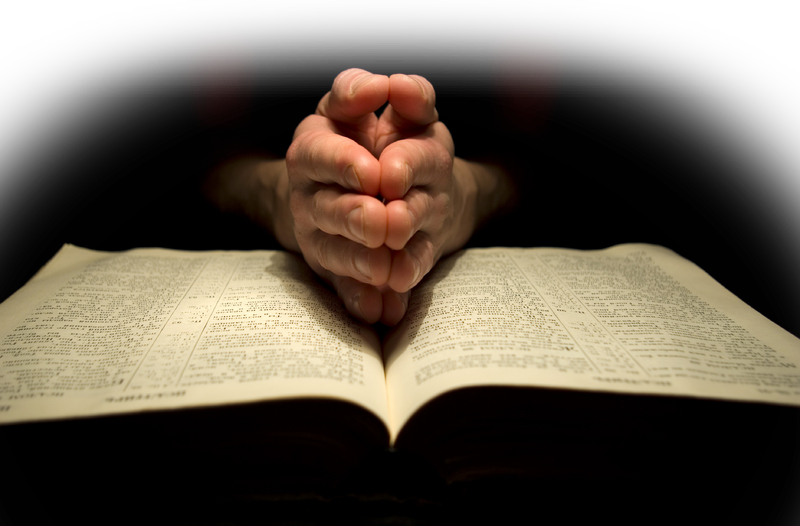 Let’s Sum It Up!
We need godly leaders because of …
Let’s Sum It Up!
We need godly leaders because of …
Who we are—God’s Church
Let’s Sum It Up!
We need godly leaders because of …
Who we are—God’s Church
What Jesus did—Appeared
Let’s Sum It Up!
We need godly leaders because of …
Who we are—God’s Church
What Jesus did—Appeared
What we oppose—Hypocrisy
Let’s Sum It Up!
We need godly leaders because of …
Who we are—God’s Church
What Jesus did—Appeared
What we oppose—Hypocrisy
What we know—the TRUTH
You See ...
Godly leaders will guide us so we
“Get the MOST out of CHURCH”
You See ...
Godly leaders will guide us so we
“Get the MOST out of CHURCH”
Of course we must FOLLOW their LEAD!
Let’s PRAY!